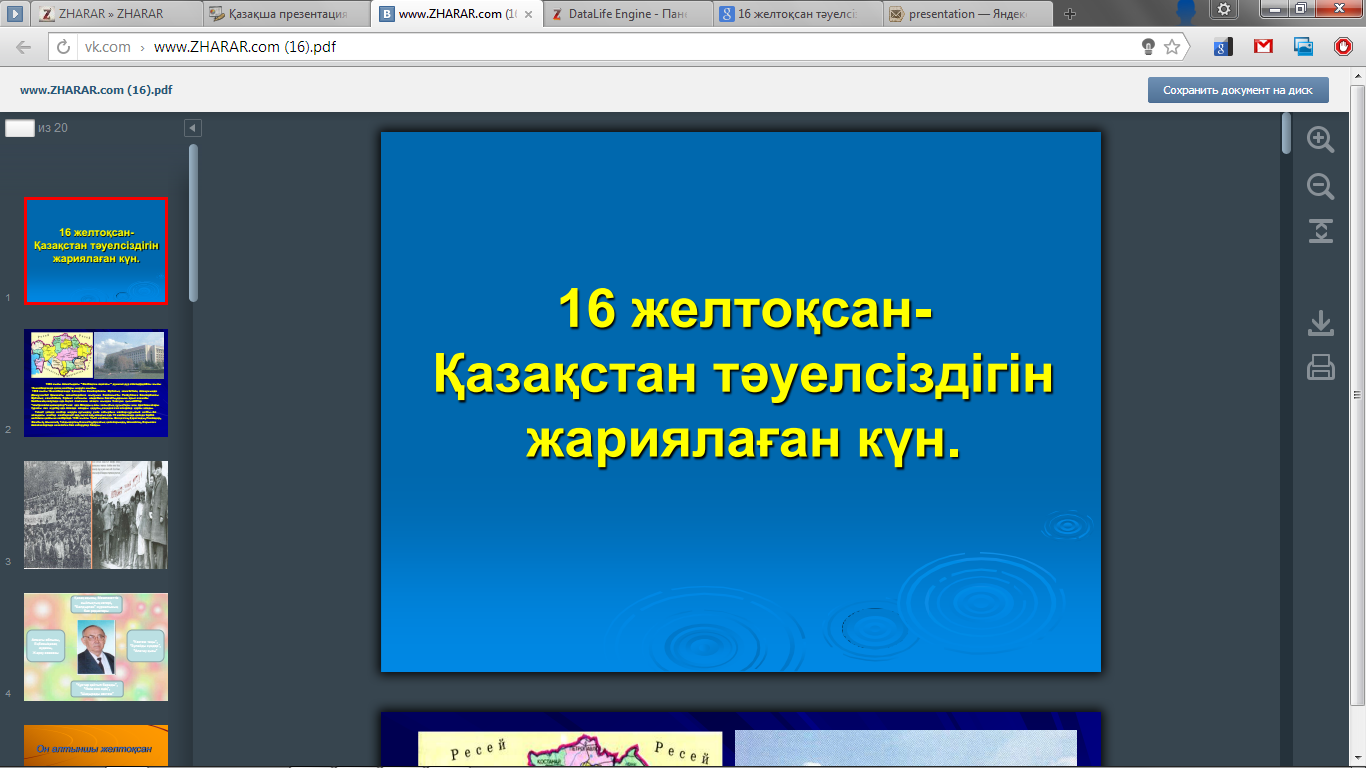 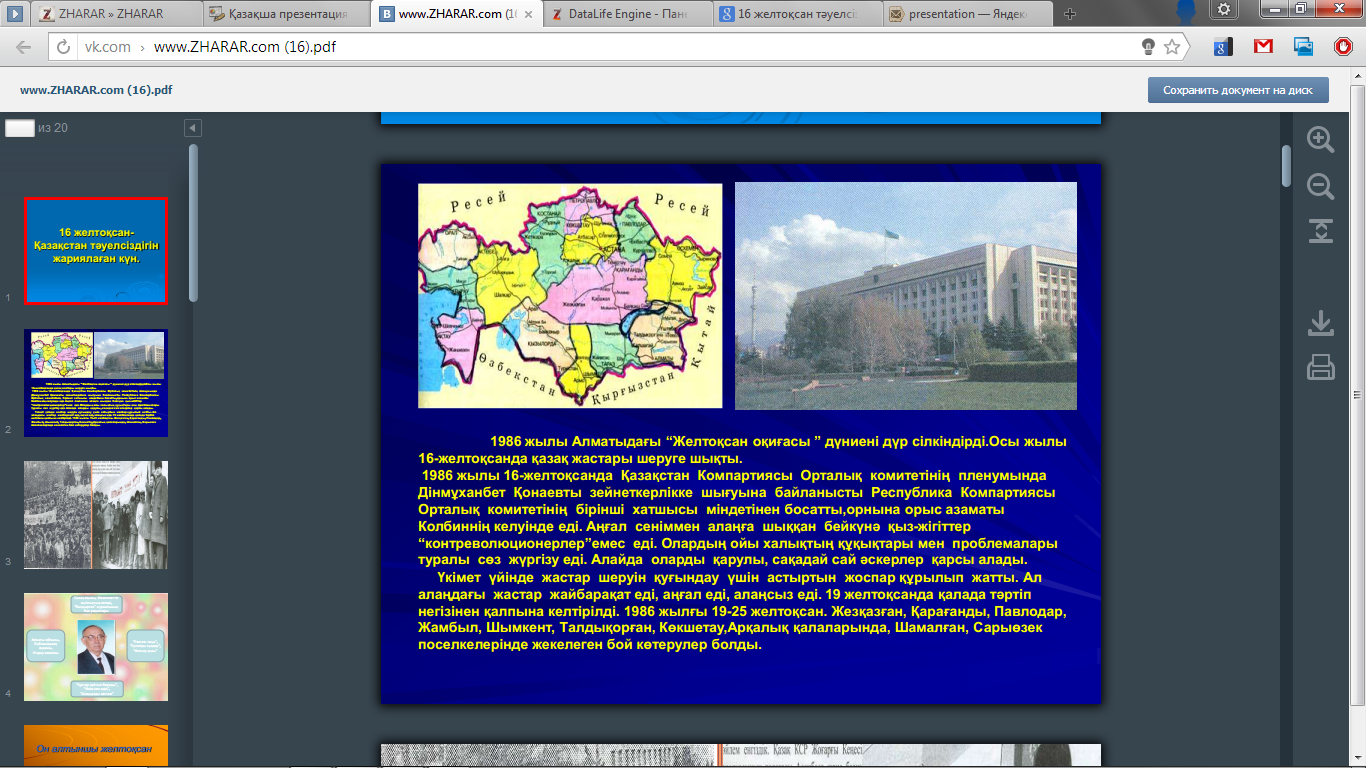 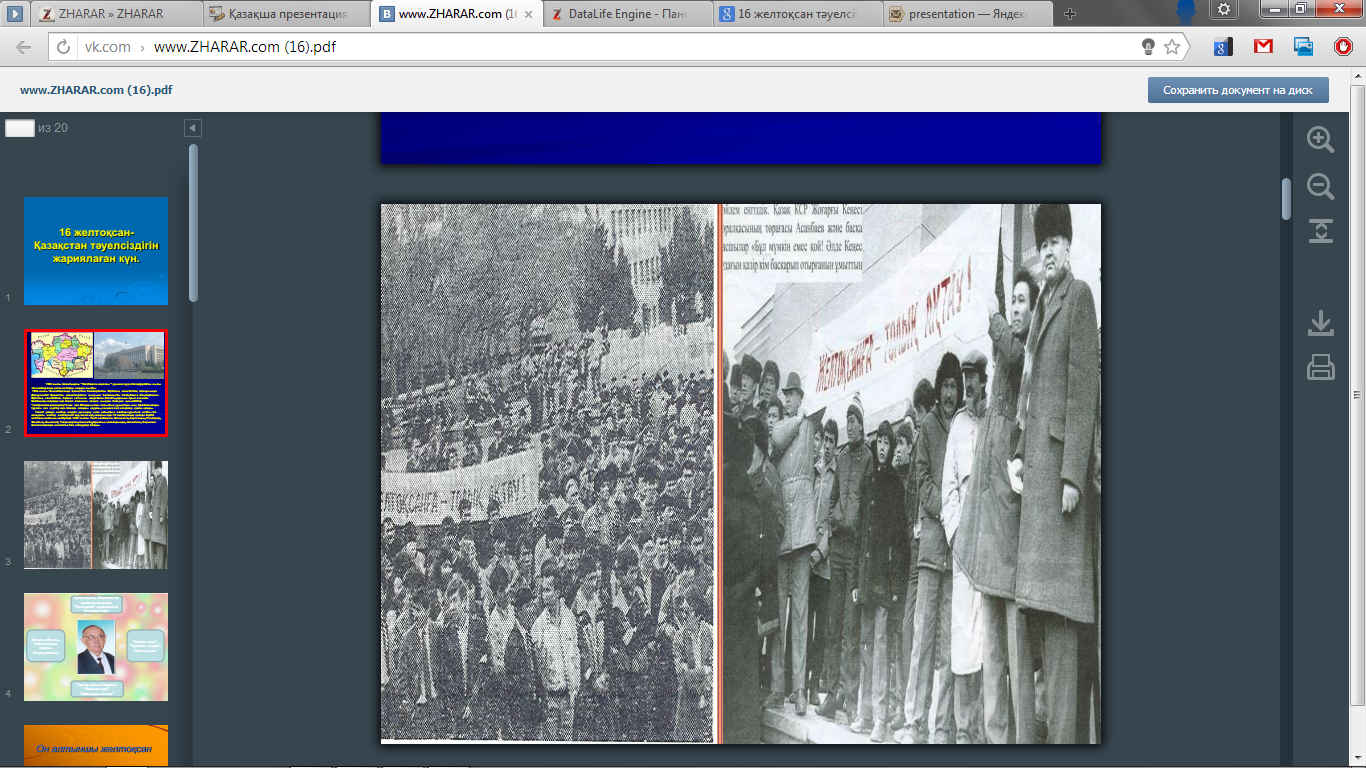 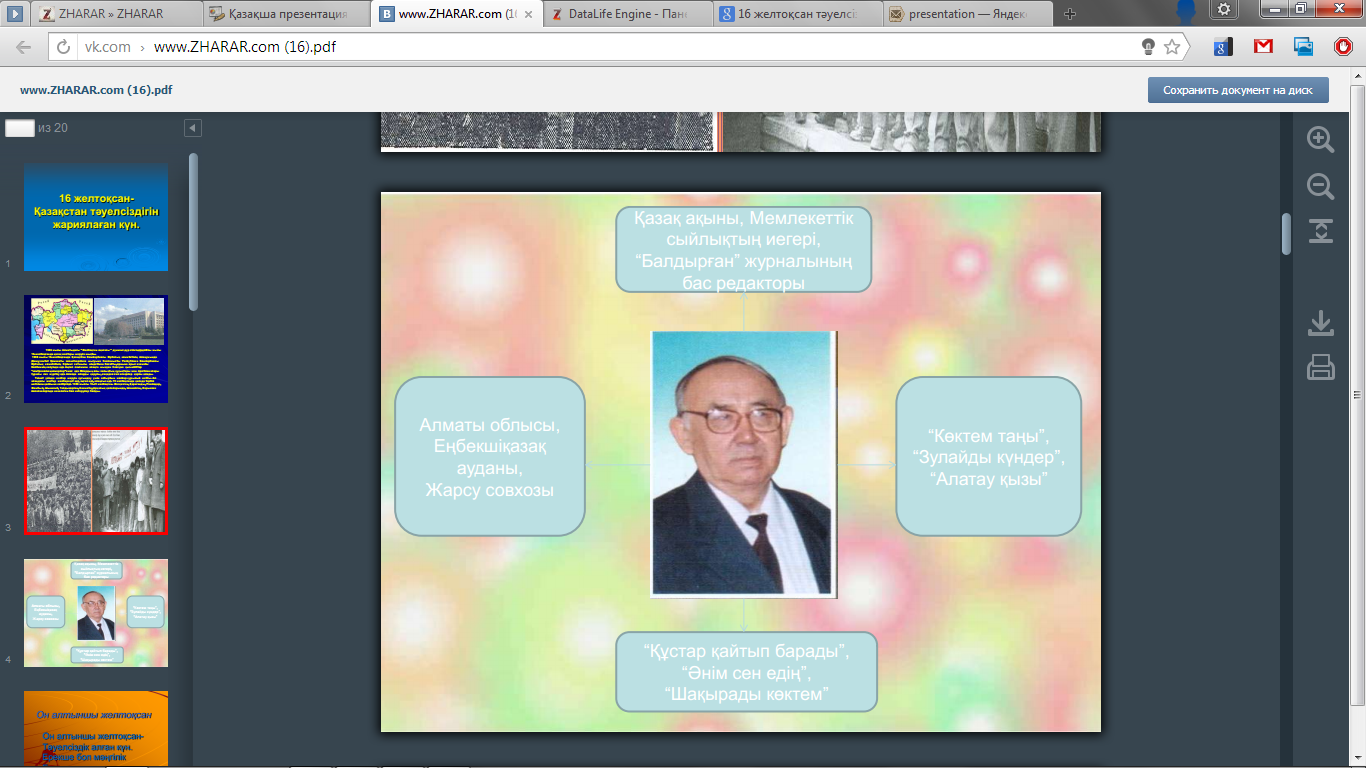 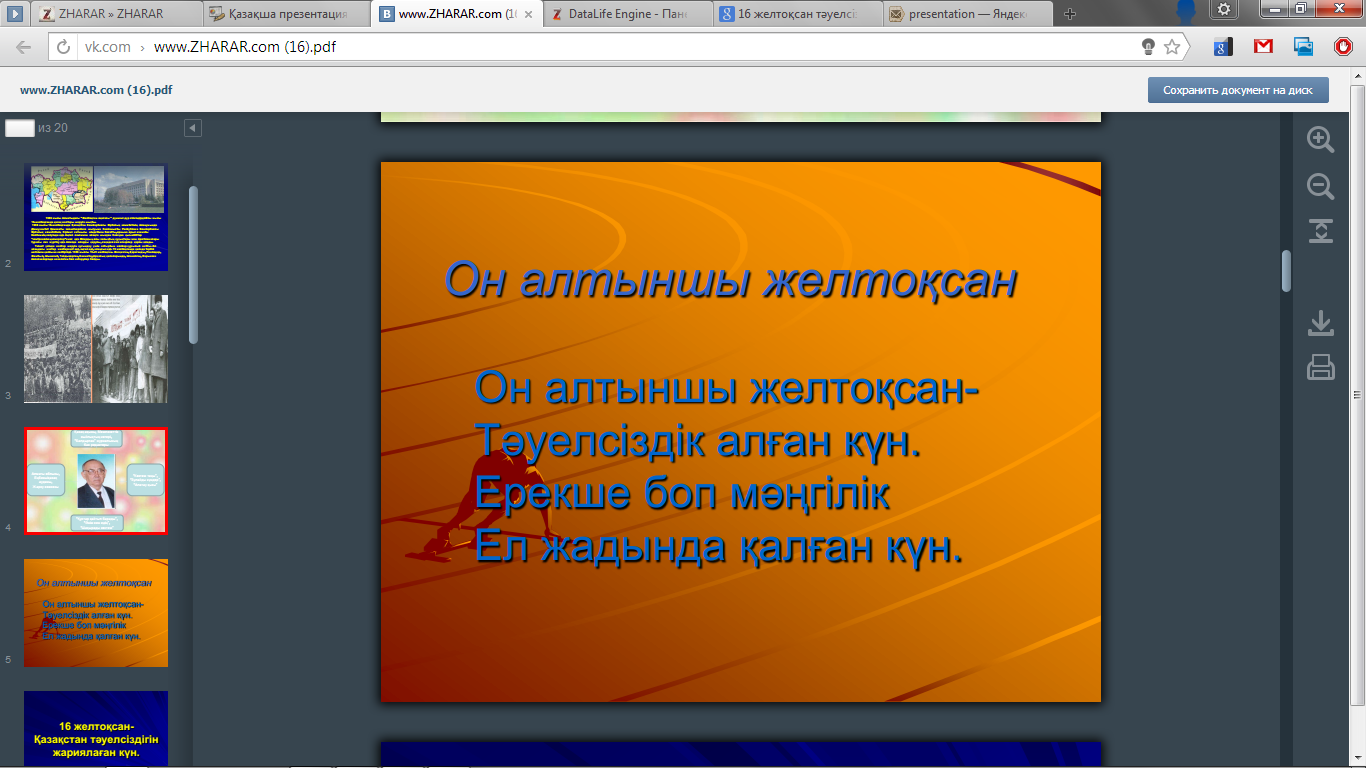 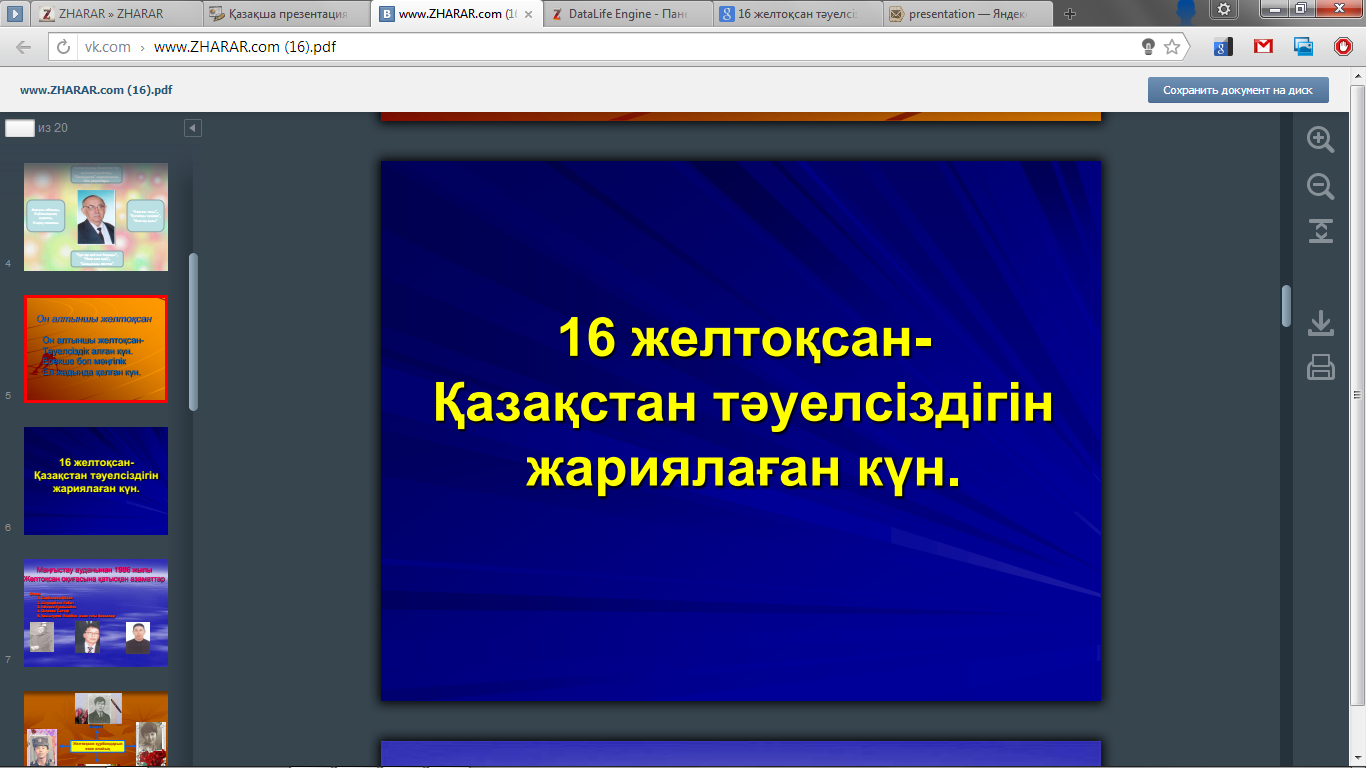 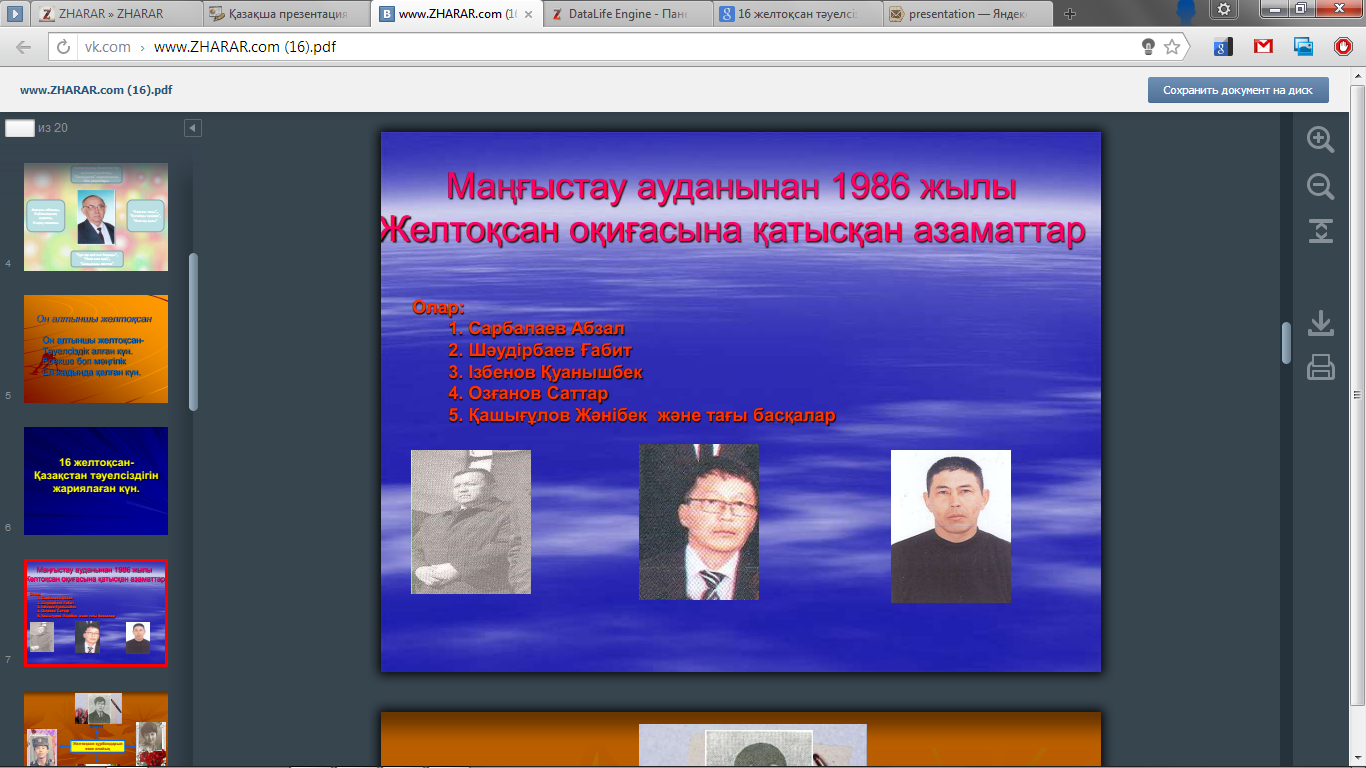 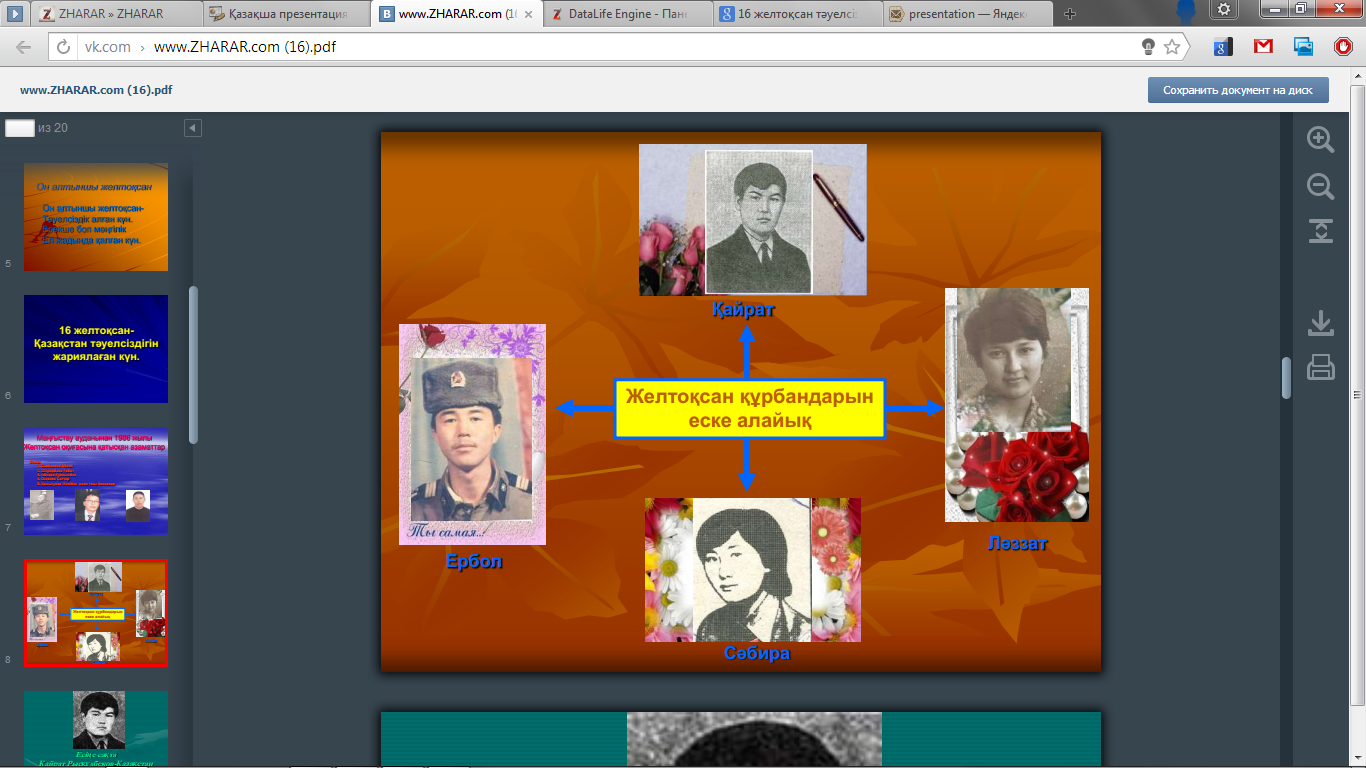 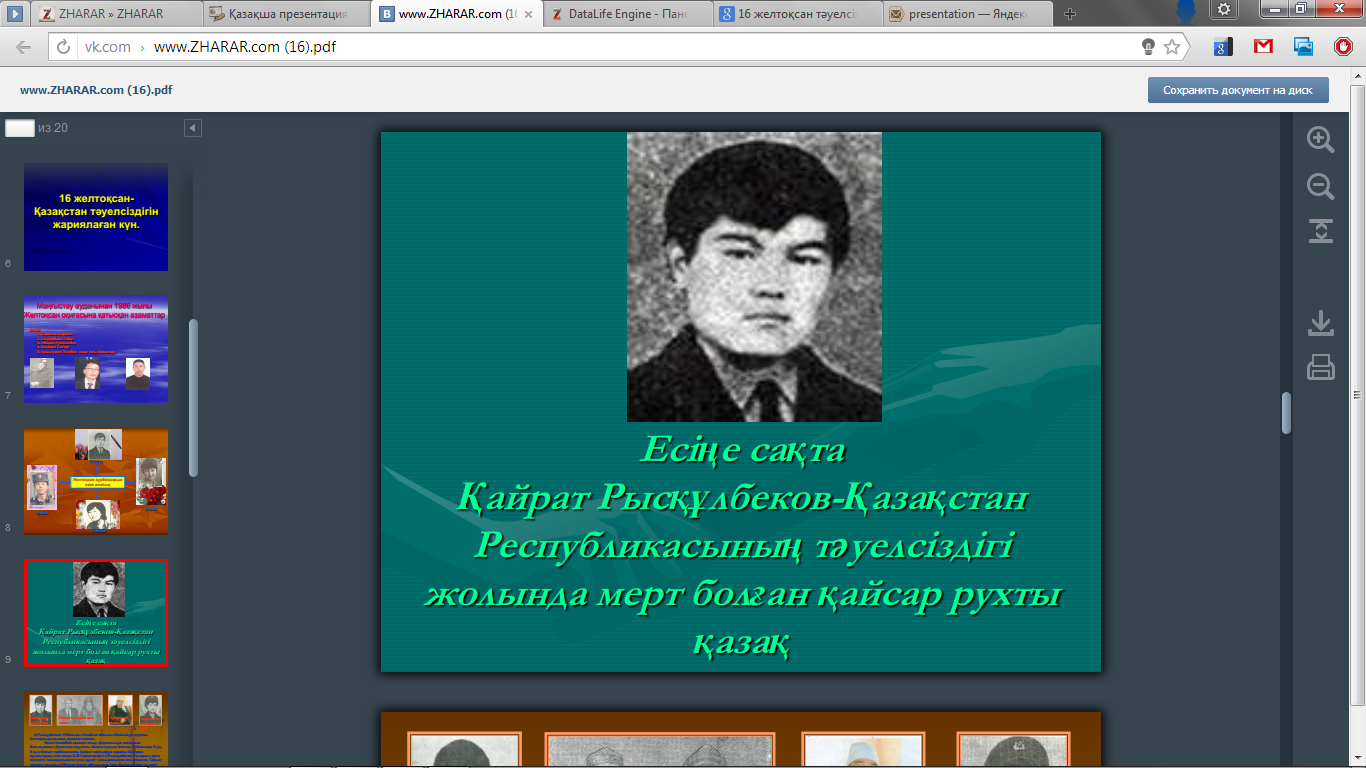 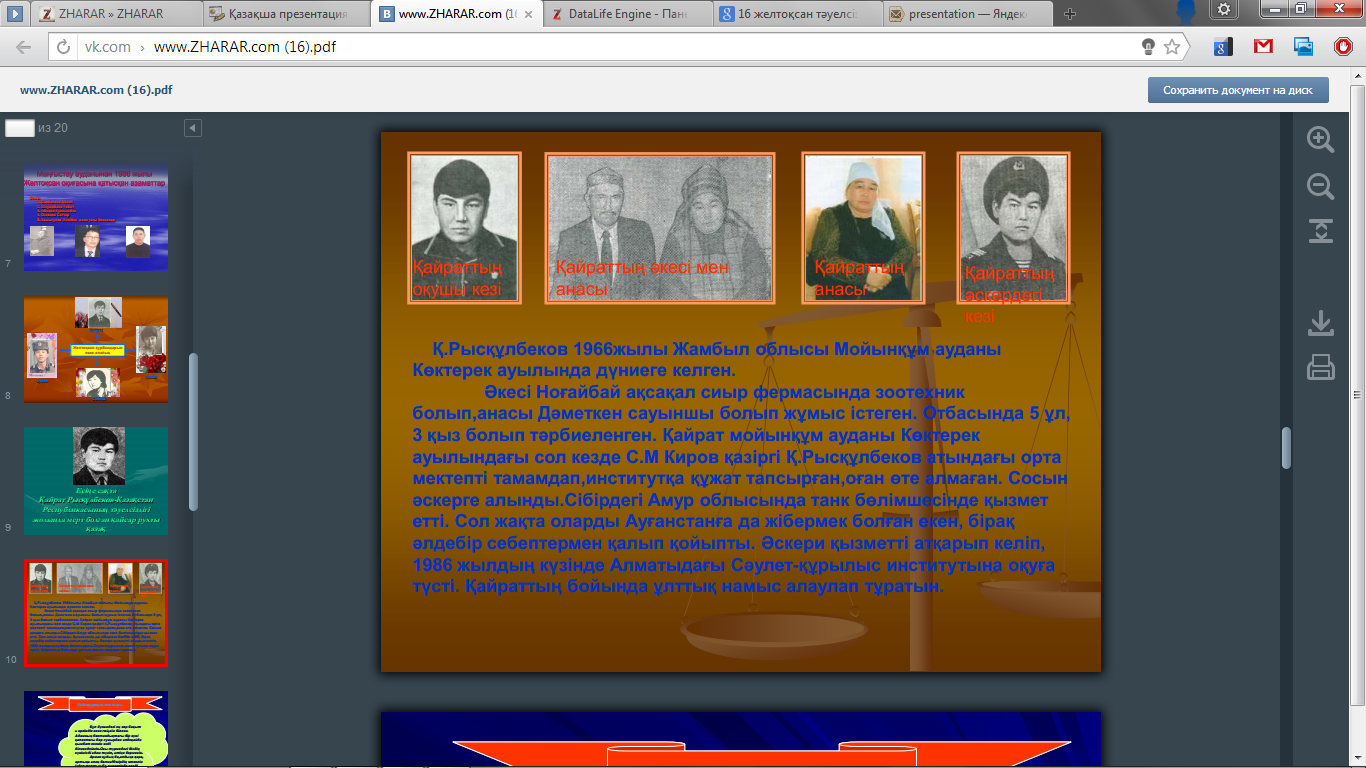 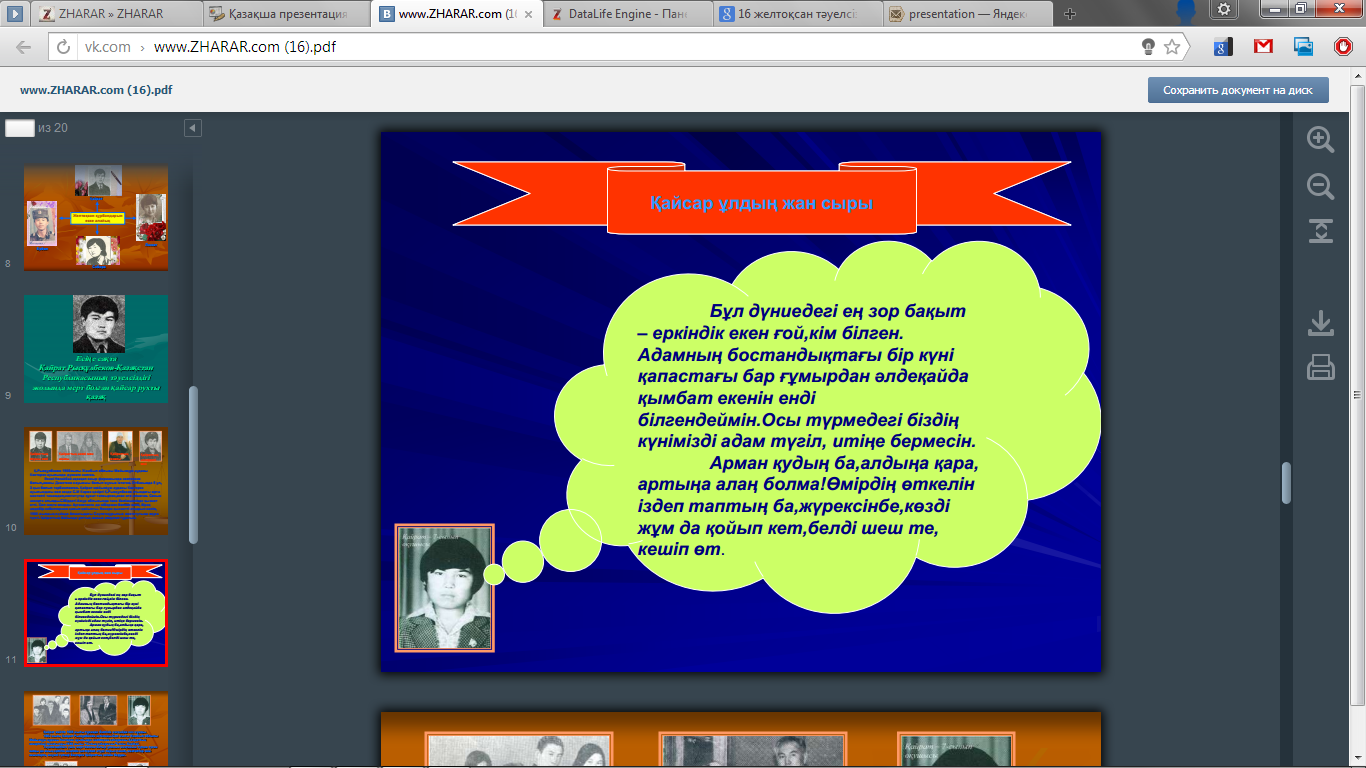 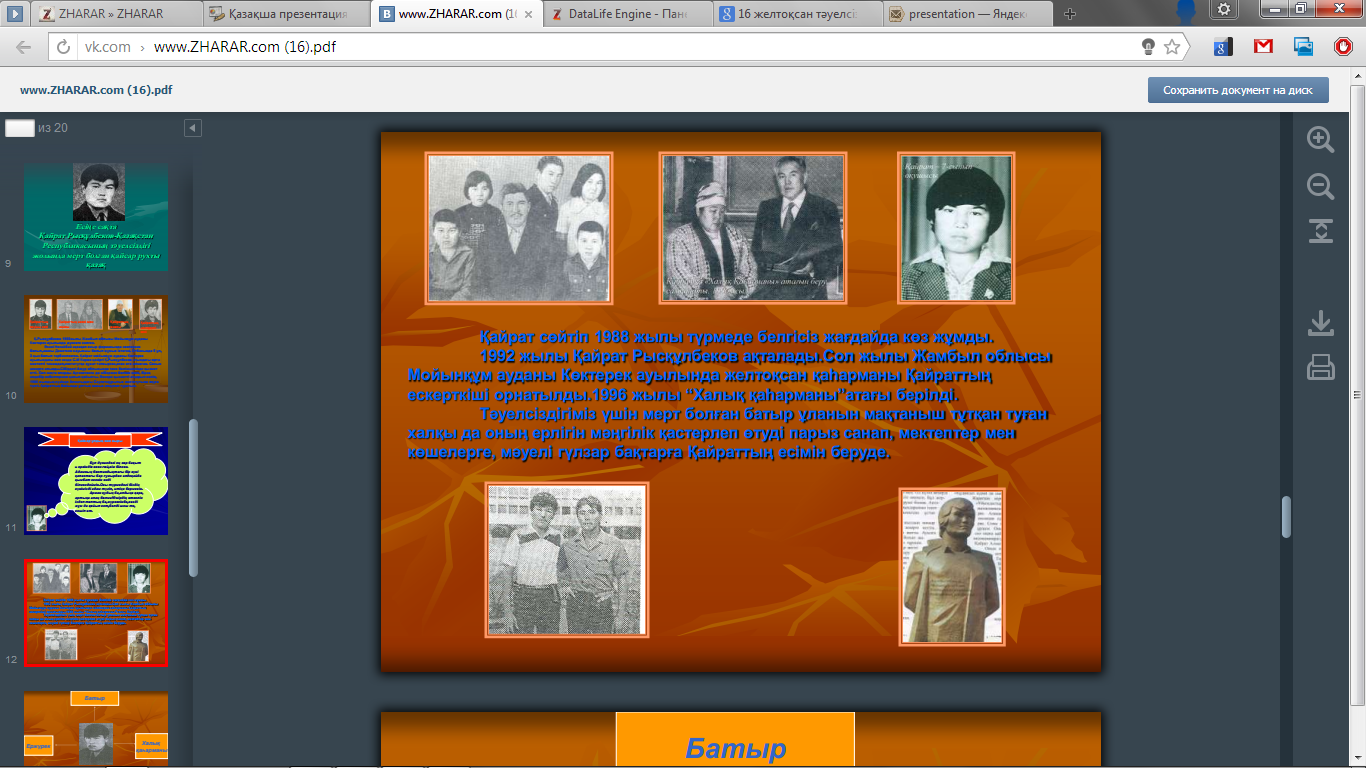 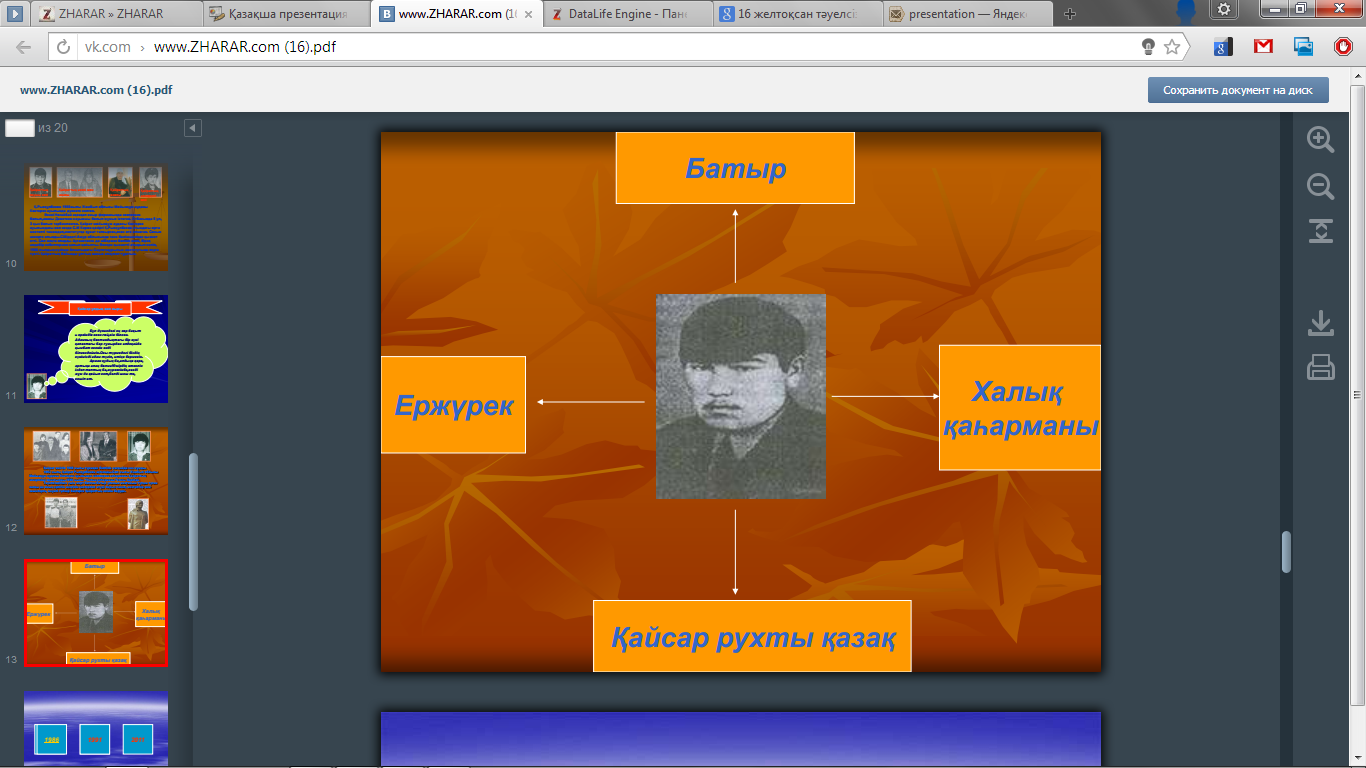 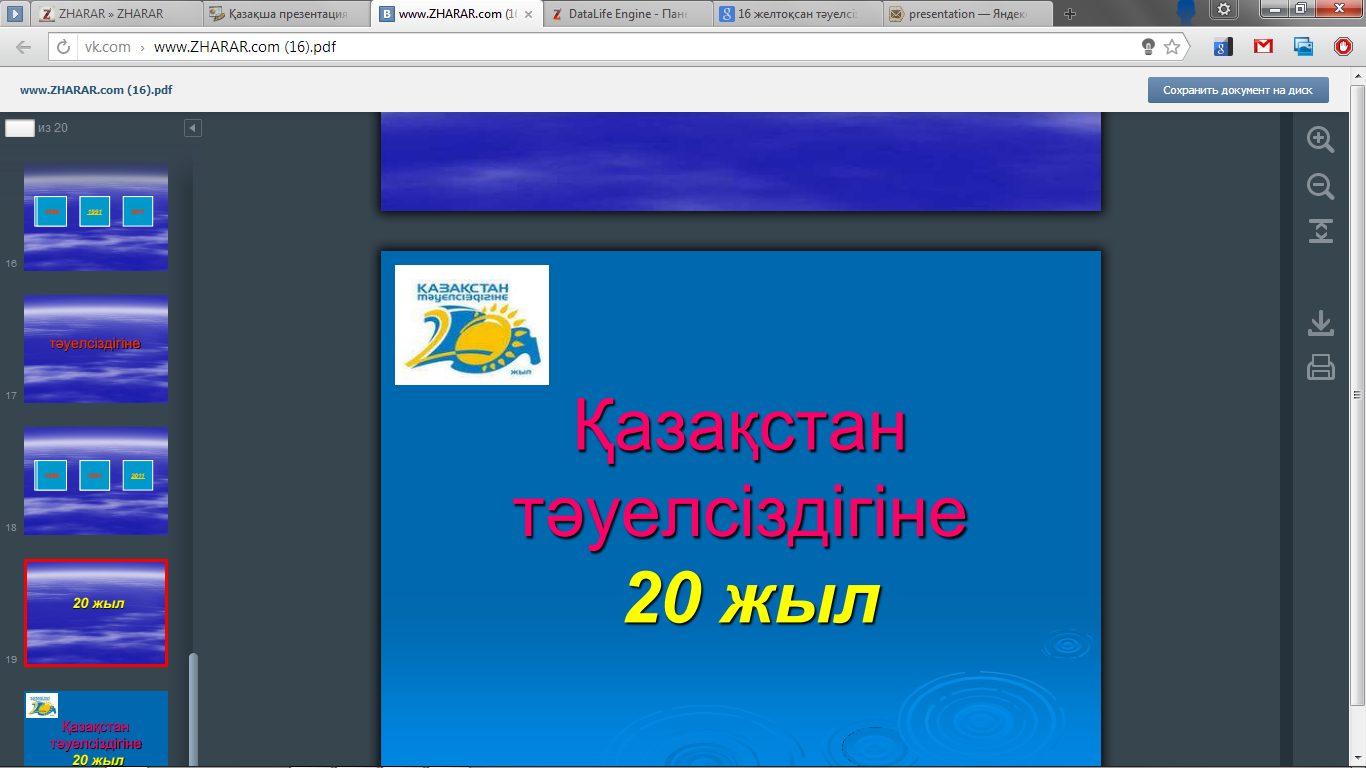 22 ЖЫЛ